Term dates – 2020/2021
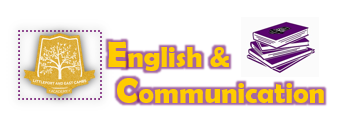 Year 8 – Autumn – 
Power & Politics
Unit Overview:
This unit aims to provide students with a contextual understanding of the Romantic period, with reference to the Suffragette movement, the French Revolution and the slave movement. Through the study of the central text, Sawbones, students will explore a challenging novel and learn how to unpick a text carefully. Contrasting poetry study and understanding form and language use. Students will complete some non-fiction writing of their own. They will focus on understanding structures within a text.
Texts and resources:
Sawbones
Romantic poetry – Blake, Wordsworth, Keats, Shelley
NF Suffragette images and texts, Rights of Woman and Rights of Man extracts, Beadle’s Dime guide for gentlemen
Assessment:
Oracy – Assessed Group debate on extract – posed ‘Big Question’ to discuss and support their opinions 
Knowledge Test – Terms and definitions from study, writing work and NF study; questions from key texts and context to gauge understanding of key concepts and ideas across Year 8
Non-Fiction Writing – Writing a diary entry from novel character – 2 paragraphs, marked out of 15
Analytical Writing – Exploring extract and choices made – 2 paragraph, marked out of 15
Knowledge:
Understanding of Power between groups of people in society and how the politics of the world often have a part to play in the way people are treated.
Be able to explain in own writing the impact of decision in a text. What impact the writer has.
Embedded understanding of context to support reading of a text.
Non-Fiction purpose – inform, argue
Narrative voice and structure of poetry
Complex sentences, apostrophe use, paragraphing, rhetorical question, assonance, oxymoron
Vocabulary:
Students should learn spellings and definitions:

Power
Politics
Stereotype
Purpose
Audience 
Language
Rhetorical Question
Narrative voice
Quatrain
Apostrophe
Sonnet
Clause
Complex sentence
Hyperbole
Oxymoron 
Motif
Anaphora
Teaching and Learning elements:
Lessons should all have an element of Oracy within them: Talking Points starter, group discussion, paired opinions, team exercises, etc. Contextual visuals.
The unit should enable students to explore character and how plot is structured.
Students should all read aloud to some extent to build their confidence. 
Challenging lessons and scaffolded support where necessary. HOT questions.
Reading focus to begin before exploring
Home Learning / Independent reading / Enrichment:
Write own poetry
Nature walk to complete some poetry reading
Research around context of body snatching, medical history, etc
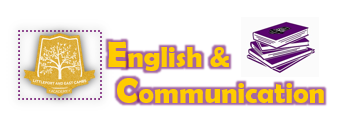 Year 8 – Autumn – 
Power & Politics
Suggested Weekly Outline
(Split classes should liaise closely with the main teacher covering the key text and the other teacher running the Project lessons and Supporting main content)
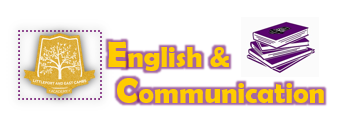 Year 8 – Spring – 
The Gothic
Unit Overview:
This unit aims to provide contextual knowledge of the Victorian period and explores the idea of The Gothic genre. A range of challenging extracts from different perspectives and not all ‘traditional’ gothic. Tell Tale Heart short story is the complete text and students are encouraged to experiment with their own gothic writing. Non Fiction study around Victorian society reports and gothic sightings. Theme and atmosphere within a text.
Texts and resources:
Tell Tale Heart
Dracula, Frankenstein, Jekyll and Hyde, Woman in Black
Rebecca, Wide Sargasso Sea, Jane Eyre
Victorian accounts and lack of education for some of society, leading to under representation
Assessment:
Oracy – Assessed independent/group analysis of extract – posed ‘Big Question’ to discuss and support their opinions with analysis from the text
Knowledge Test – Terms and definitions from study, writing work and NF study; questions from texts and context to gauge understanding of key concepts and ideas 
Narrative Writing – Continuing extract in gothic style – 2 paragraphs, marked out of 15
Analytical Writing – Exploring extract and choices made – 2 paragraphs, marked out of 15
Knowledge:
Understanding of Gothic genre and its history. Characteristics of the genre, typical authors and styles.
Victorian context and social class differences in quality of environments. Childhood and education experiences. Historical reference to minority groups and education entitlement.
Non Fiction purpose – persuade, advise
Pathetic fallacy, tension, suspense, antithesis, parenthesis. Vocabulary and spelling.
Structural impact and basic punctuation range. Use of imagination within own writing.
Vocabulary:
Students should learn spellings and definitions:

Gothic
Structural features
Persuade
Advise
Pathetic fallacy
Tension
Suspense
Antithesis
Parenthesis
Abstract vocabulary
Lexical field
Language
Personification
Syntax
Metaphor
Simile
Repetition
Polysyndeton
Asyndeton
Teaching and Learning elements:
Lessons should all have an element of Oracy within them: Talking Points starter, group discussion, paired opinions, team exercises, etc.
The unit should enable students to explore deeply a range of extracts and build their analytical skills
Students should all read aloud to some extent to build their confidence. 
Challenging lessons and scaffolded support where necessary. HOT questions.
Comparisons to modern gothic adaptations/authors
Home Learning / Independent reading / Enrichment:
Wider reading and research – gothic reading list
Film study and gothic adaptations. Characteristics of film compared to written descriptions/choices.
Churchyard walk for creative writing element. 
Local ghost stories
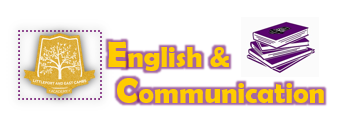 Year 8 – Spring – 
The Gothic
Suggested Weekly Outline
(Split classes should liaise closely with the main teacher covering the key text and the other teacher running the Project lessons and Supporting main content)
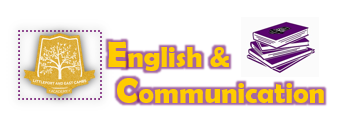 Year 8 – Summer – 
Fantasy & Magic
Unit Overview:
This unit aims to give students the opportunity to study one of Shakespeare’s plays, A Midsummer Night’s Dream, in detail and explore character creation. Students will also look at examples of creative writing to unpick different aspects and apply to their own Alter Ego writing piece. Focus will be on building a rounded character and creating an imaginative text.
Texts and resources:
Midsummer Night’s Dream
Harry Potter extracts
Non Fiction witch trials and images
Alter Ego Writing textbook unit 1
Assessment:
Oracy – Assessed Group performance on extract – posed ‘Big Question’ to discuss and support their opinions with analysis from the text. Character portrayal.
Knowledge Test – Terms and definitions from study, writing work, questions from text and context to gauge understanding of key concepts and ideas across Year 8
EOY GL Progress assessment
Narrative Writing – 2 paragraphs, marked out of 15
Analytical Writing – Exploring extract and choices made – 2 paragraphs, marked out of 15
Knowledge:
Understanding of fantasy and magic and how they are seen by society
Knowledge of Shakespeare’s context – gender roles, entertainment, social mobility, theatre structure, monarchy
Focus on figurative language and devices to build character.
Personification, alliteration, metaphor, simile, repetition
Soliloquy and dramatic irony. 
Knowledge of play structure – importance of stage directions and foreshadowing
Vocabulary:
Students should learn spellings and definitions:

Fantasy
Magic
Soliloquy
Dramatic Irony
Stereotype
Language
Metaphor
Simile
Repetition
Foreshadowing
Oxymoron
Juxtaposition
Sub-plot
Stage conventions
Symbol
Blank verse
Iambic pentameter
Caesura
Teaching and Learning elements:
Lessons should all have an element of Oracy within them: Talking Points starter, group discussion, paired opinions, team exercises, etc.
The unit should enable students to ‘perform’ Shakespeare extracts, as though in a play.
Students should all read aloud to some extent to build their confidence. 
Challenging lessons and scaffolded support where necessary. HOT questions. Comparisons to modern events.
Home Learning / Independent reading / Enrichment:
Wider reading and research – create Globe Theatre or text study of a play
Theme of Fairytale. Link to Panto and theatre.
Theatre visit. 
Write character description of hero/villain from film
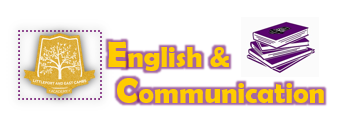 Year 8 – Summer – 
Fantasy & Magic
Suggested Weekly Outline
(Split classes should liaise closely with the main teacher covering the key text and the other teacher running the Project lessons and Supporting main content)